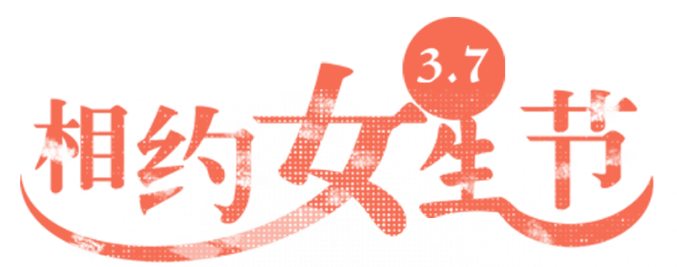 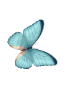 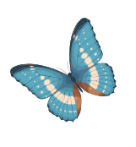 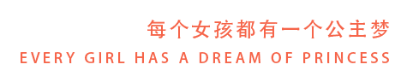 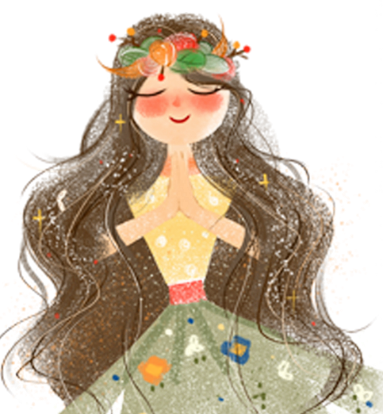 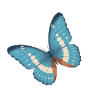 目 录
CONTENTS
活动总体思路
活动内容构成
活动问题把控
活动运作方式
活动经费预算
活动最终效果
PART  01
活动总体思路
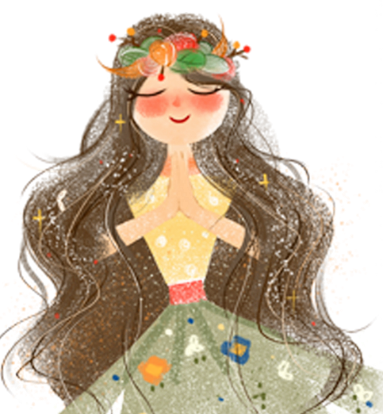 活动背景
80%
40%
50%
2013
2014
2012
Short Description
此处添加详细文本描述，建议与标题相关并符合整体语言风格，语言描述尽量简洁生动。尽量将每页幻灯片的字数控制在  200字以内，据统计每页幻灯片的最好控制在  5分钟之内。此处添加详细文本描述
活动负责人
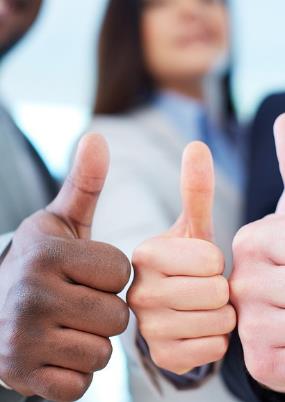 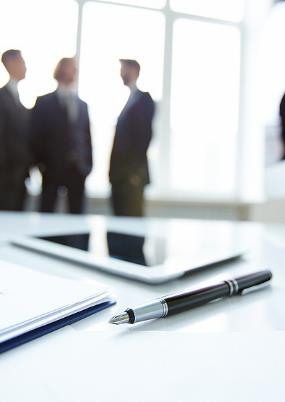 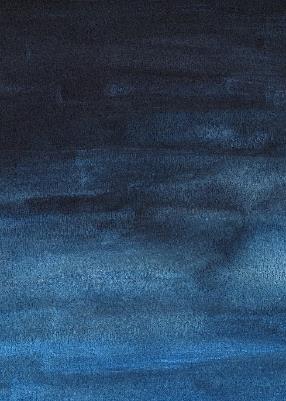 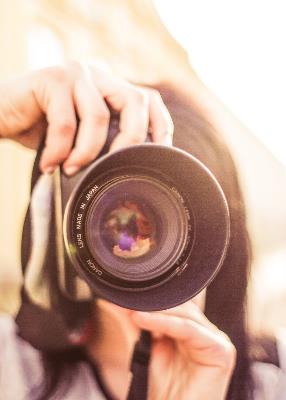 详细内容……点击输入本栏的具体文字，简明扼要的说明分项内容，此为概念图解。
详细内容……点击输入本栏的具体文字，简明扼要的说明分项内容，此为概念图解。
详细内容……点击输入本栏的具体文字，简明扼要的说明分项内容，此为概念图解。
详细内容……点击输入本栏的具体文字，简明扼要的说明分项内容，此为概念图解。
人员配置
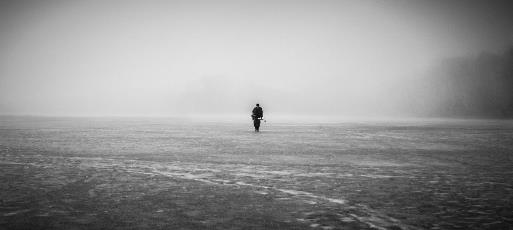 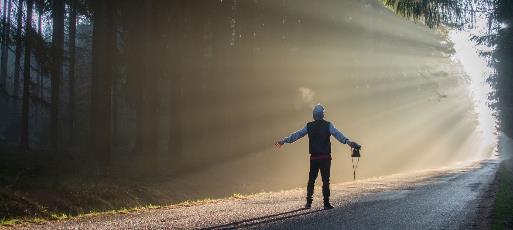 这里是您的标题
这里您的是标题
用户可以在投影仪或者计算机上进行演示
也可以将演示文稿打印出来，制作成胶片
也可以将演示文稿打印出来，制作成胶片
用户可以在投影仪或者计算机上进行演示
也可以将演示文稿打印出来，制作成胶片
也可以将演示文稿打印出来，制作成胶片
时间地点
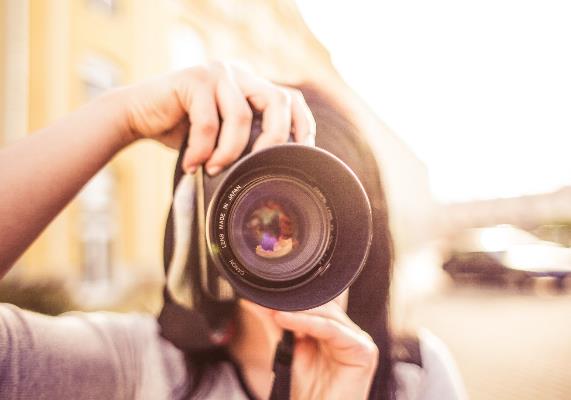 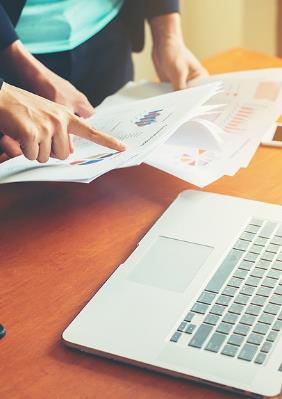 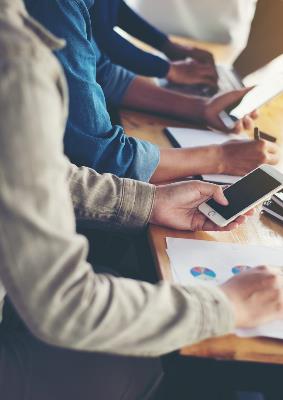 输入你的标题
详细内容……点击输入本栏的具体文字，简明扼要的说明分项内容，此为概念图解。
活动赞助
用户可以在投影仪或者计算机上进行演示，也可以将
用户可以在投影仪或者计算机上进行演示，也可以将
用户可以在投影仪或者计算机上进行演示，也可以将
是副标题
是副标题
是副标题
这里标题
用户可以在投影仪或者计算机上进行演示，也可以将
用户可以在投影仪或者计算机上进行演示，也可以将
是副标题
是副标题
日期安排
INFOGRAPHIC
INFOGRAPHIC
INFOGRAPHIC
INFOGRAPHIC
用户可以在投影仪或者计算机上进行演示，也可以将
用户可以在投影仪或者计算机上进行演示，也可以将
用户可以在投影仪或者计算机上进行演示，也可以将
用户可以在投影仪或者计算机上进行演示，也可以将
我们的损失
我们的收益
PART  02
活动内容构成
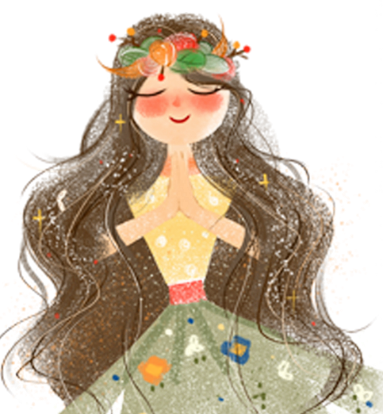 活动主题
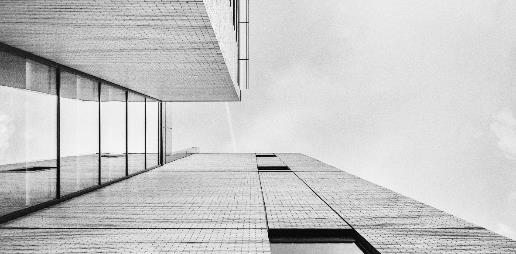 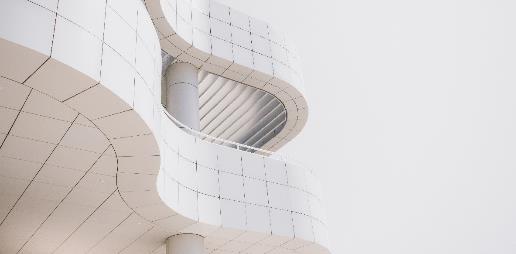 标题文字添加
标题文字添加
年终总结是人们对一年来的工作学习进行回顾和分析，从中找出经验和教训，引出规律性认识。
年终总结是人们对一年来的工作学习进行回顾和分析，从中找出经验和教训，引出规律性认识。
活动流程
S
W
INFOGRAPHIC
INFOGRAPHIC
INFOGRAPHIC
INFOGRAPHIC
用户可以在投影仪或者计算机上进行演示，也可以将
用户可以在投影仪或者计算机上进行演示，也可以将
用户可以在投影仪或者计算机上进行演示，也可以将
用户可以在投影仪或者计算机上进行演示，也可以将
O
T
活动目标
1
2
3
4
STEP
STEP
STEP
STEP
详细内容
详细内容
详细内容
详细内容
详细内容……点击输入本栏的具体文字，简明扼要的说明分项内容，
详细内容……点击输入本栏的具体文字，简明扼要的说明分项内容
详细内容……点击输入本栏的具体文字，简明扼要的说明分项内容，
详细内容……点击输入本栏的具体文字，简明扼要的说明分项内容，此为概念图解。
活动嘉宾
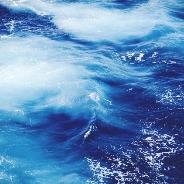 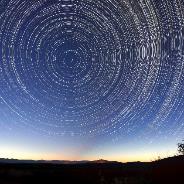 输入你的标题
输入你的标题
1
3
详细内容……点击输入本栏的具体文字，
详细内容……点击输入本栏的具体文字，
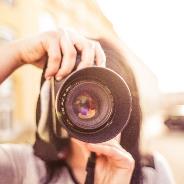 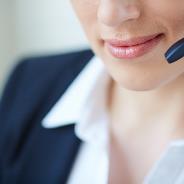 输入你的标题
输入你的标题
2
4
详细内容……点击输入本栏的具体文字，
详细内容……点击输入本栏的具体文字，。
奖项设置
Point to be Noted:
详细内容……点击输入本栏的具体文字，简明扼要的说明分项内容，此为概念图解。
Air first signs evening that given

Air saying fruitful were, Air first signs evening that given

Air saying fruitful were hath water

Midst Face after have rule living waters. Air saying

 fill may days air bring Signs first
1
2
3
4
5
PART  03
活动运作方式
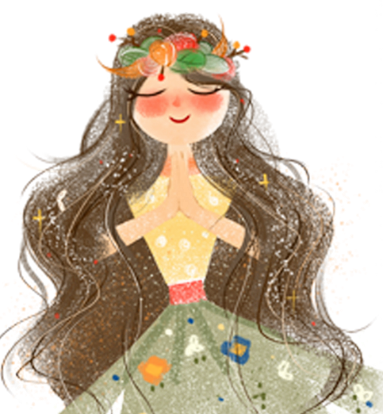 运作方式
详细内容
详细内容
详细内容
详细内容
详细内容
详细内容……点击输入本栏的具体文字，简明扼要的说明分项内容，此为概念图解。
详细内容……点击输入本栏的具体文字，简明扼要的说明分项内容，此为概念图解。
详细内容……点击输入本栏的具体文字，简明扼要的说明分项内容，此为概念图解。
详细内容……点击输入本栏的具体文字，简明扼要的说明分项内容，此为概念图解。
详细内容
详细内容
详细内容
场地布置
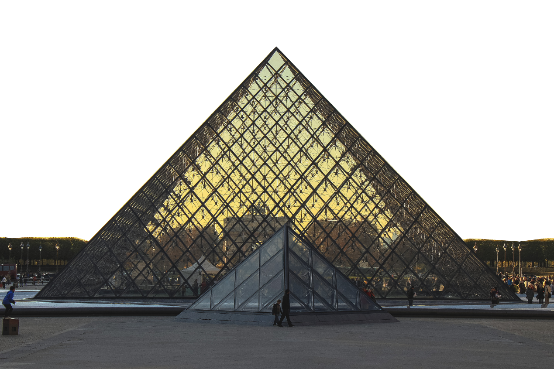 请输入您的标题
Please enter your text here.
用户可以在投影仪或者计算机上进行演示也可以将演示文稿打印
用户可以在投影仪或者计算机上进行演示也可以将演示文稿打印
用户可以在投影仪或者计算机上进行演示也可以将演示文稿打印
your text here
活动宣传
迈向终点
用户可以在投影仪或者计算机上进行演示，也可以将
再接再厉
用户可以在投影仪或者计算机上进行演示，也可以将
起步奔跑
用户可以在投影仪或者计算机上进行演示，也可以将
SUCCESS
活动阶段
在此输入项目二的成果、成绩、取得的效果等。成果、成绩、取得的效果等。在此输入项目二的成果、成绩、取得的效果等。
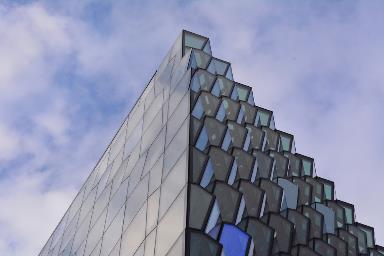 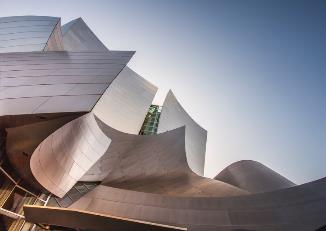 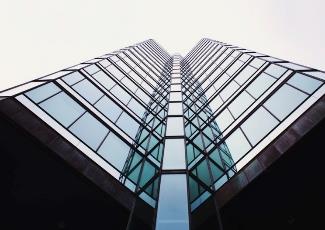 PART  04
活动问题把控
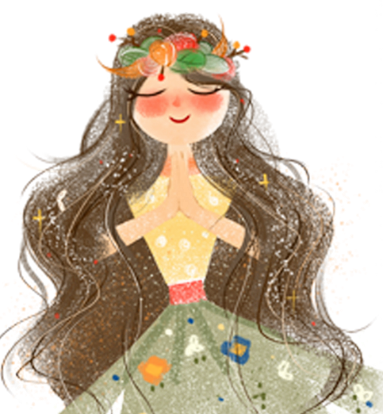 问题把控
\
12%
点击此处添加标题
9%
点击添加正文、温提示正文行距在
37%
点击此处添加标题
点击此处添加标题
点击添加正文、温提示正文行距在
点击此处添加标题
点击添加正文、温提示正文行距在
点击添加正文、温提示正文行距在
25%
点击此处添加标题
点击添加正文、温提示正文行距在
保障措施
输入标题
01
由在此输入详细介绍，以表达项目工作的详细资料和文字信息。
输入标题
02
由在此输入详细介绍，以表达项目工作的详细资料和文字信息。
输入标题
03
由在此输入详细介绍，以表达项目工作的详细资料和文字信息。
输入标题
04
由在此输入详细介绍，以表达项目工作的详细资料和文字信息。
PART  05
活动经费预算
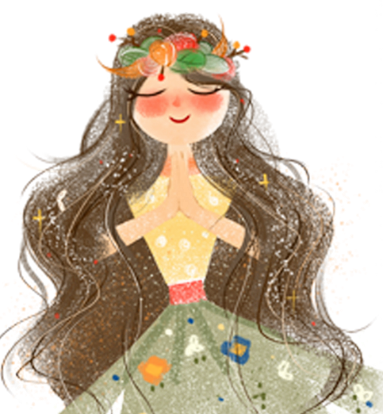 资金用途
详细内容……点击输入本栏的具体文字，简明扼要的说明分项内容，此为概念图解。
详细内容……点击输入本栏的具体文字，简明扼要的说明分项内容，此为概念图解。
详细内容……点击输入本栏的具体文字，简明扼要的说明分项内容，此为概念图解。
详细内容……点击输入本栏的具体文字，简明扼要的说明分项内容，此为概念图解。
输入你的标题
输入你的标题
输入你的标题
输入你的标题
01
02
03
04
其他预算
01
添加您的标题
由在此输入详细介绍，以表达项目工作的详细资料和文字信息。
age has reached the end of the beginning of a word. may be guilty in his seems to passing a lot of different life became the appearance of the same day;
02
添加您的标题
由在此输入详细介绍，以表达项目工作的详细资料和文字信息。
03
添加您的标题
由在此输入详细介绍，以表达项目工作的详细资料和文字信息。
PART  06
活动最终效果
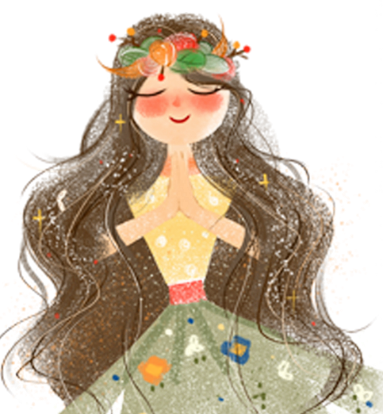 效果分析
添加您的标题
2017
由在此输入详细介绍，以表达项目工作的详细资料和文字信息。
2018
添加您的标题
由在此输入详细介绍，以表达项目工作的详细资料和文字信息。
效果追踪
9%
Team
10%
Consulting
Assertively implement one-to-one platforms whereas cooperative schemas
59%
Corporate
23%
Assertively
Assertively implement one-to-one platforms whereas cooperative schemas
Assertively implement one-to-one platforms whereas cooperative schemas
添加您的标题
Assertively implement one-to-one platforms whereas cooperative schemas
由在此输入详细介绍，以表达项目工作的详细资料和文字信息。
汇报完毕 谢谢观看
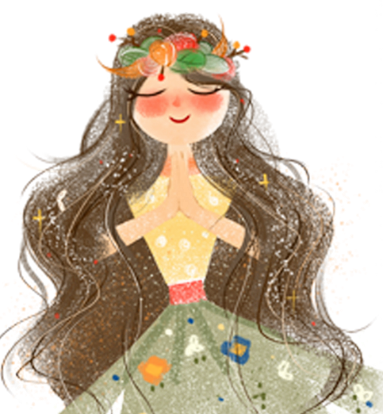